Skills Time
Čas zručností
Vypočuj si text na youtube. Nauč sa ho správne čítať. Slovnú zásobu nájdeš na ďalšom slide pod textom. Slovíčka sa nauč a pokús sa preložiť text.
https://www.youtube.com/watch?v=VlKyUiItuJQ&pbjreload=101
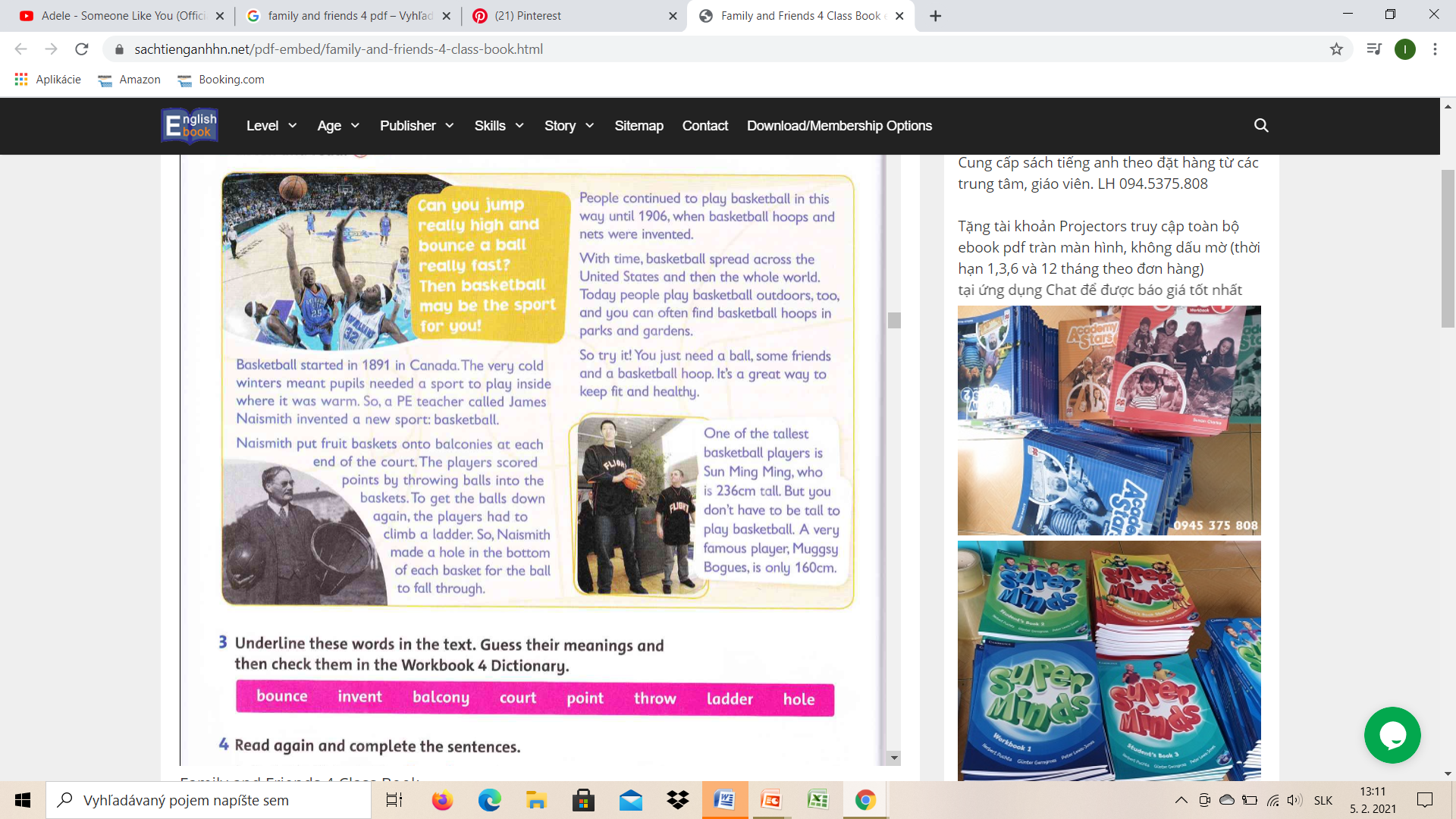 Vocabulary
jump – skákať
bounce  - odrážať
may – možno
meant – znamenali
needed – potrebovali
inside – vnútri
PE teacher – učiteľ telesnej výchovy 		   (telocvikár)
invented – vynašiel
put – položiť
onto – na 
balconies - balkóny
at each end – na každom konci
court – ihrisko
scored points –  získavali body
throw /throwing – hádzanie / hádzanie
get – dostať
down – dole 
again – opäť
had to – museli
climb – šplhať
a ladder – rebrík
a hole – diera
in the bottom of each basket – na dne 			            každého košíka
fall through - prepadúť cez / prejsť cez
continued – pokračovali
in the way – týmto spôsobom
until – do
hoops – obruče
nets – siete, sieťky
were invented – boli vynájdené
spread – rozšírili sa
across – cez
then – potom
the whole world – celý svet
outdoors – vonku
so – tak
try – skúsiť
keep fit – udržať sa v kondícii
healthy – zdravý
one of the tallest – jeden z najvyšších 
who – ktorý (pri označení ľudí)
tall – vysoký
famous – slávny
Slovesá, ktoré sa viažu s play alebo doNauč sa ich
with play
play football
play basketball
play volleyball
play running games
with do
do swimming
do gymnastics
do skateboarding
do skating
It‘s
skrátený tvar it‘s môže znamenať skrátený tvar slovesa is.  
It‘s a new. = It is new.

skrátený tvar it‘s môže znamenať skrátený tvar slovesa has.
It‘s got wings. = It has got wings.
Ak sa v skrátenom tvare nachádza za it‘s sloveso got, potom ´s je sloveso has.
Zmysel vety je pri určení ´s najdôležitejší!